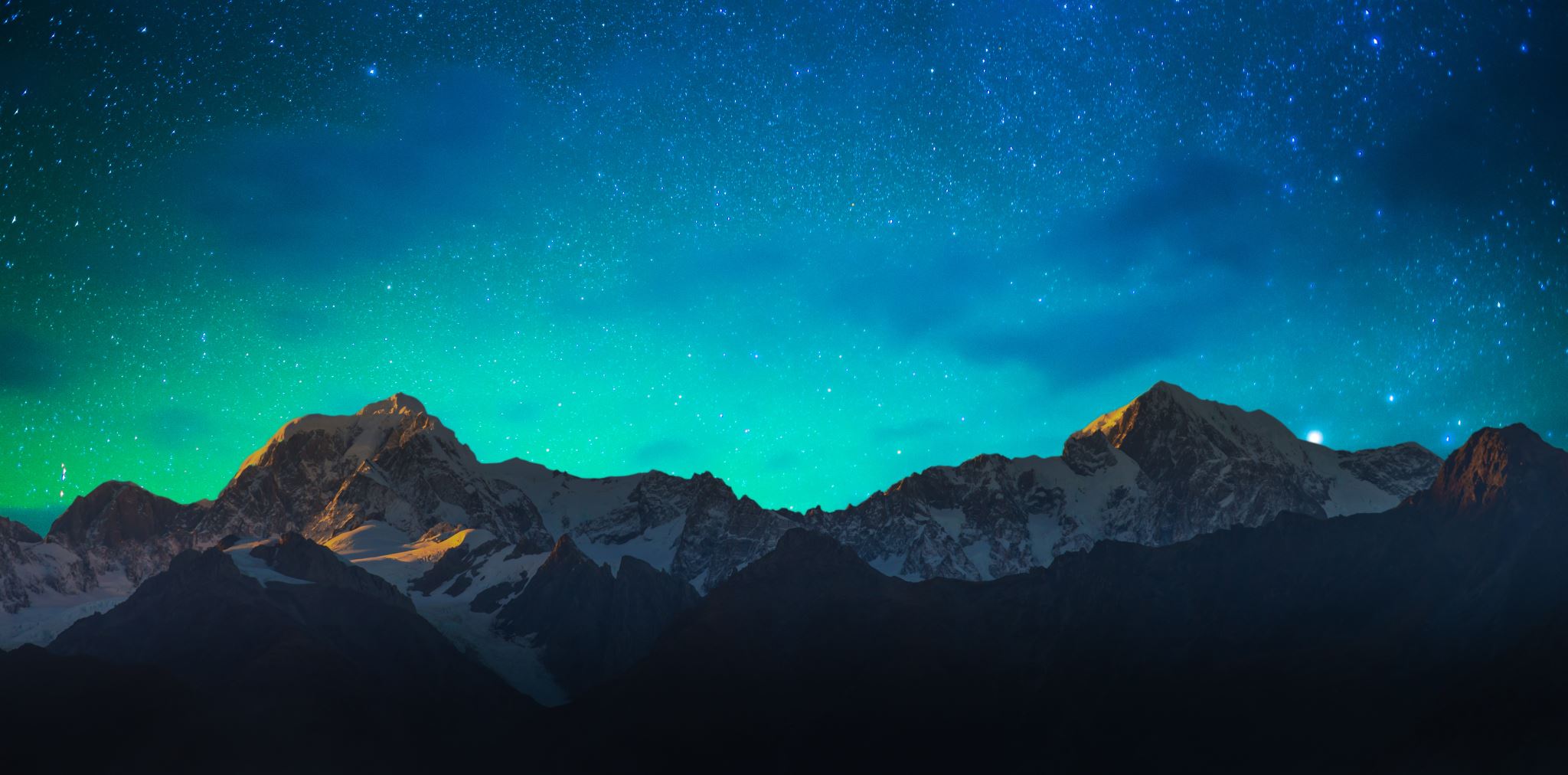 THE SEED PROMISE?
Genesis 3:15, “and I will put enmity between thee and the woman, and between thy seed and her seed: he shall bruise thy head, and thou shalt bruise his heel.” ASV
LAND-NATION-SEED
Genesis 12:1-3, “Now Jehovah said unto Abram, Get thee out of thy country, and from thy kindred, and from thy father's house, unto the land that I will show thee. And I will make of thee a great nation, and I will bless thee, and make they name great. And be thou a blessing. And I will bless them that bless thee, and him that curseth thee will I curse. And in thee be shall all the families of the earth blessed.” ASV
Genesis 12:6-7, “And Abram passed through the land unto the place of Shechem, unto the oak of Moreh. And the Canaanite was then in the land. And Jehovah appeared unto Abram, and said, Unto thy seed will I give this land. And there builded he an altar unto Jehovah, who appeared unto him.” ASV
Genesis 17:19, “And God said, Nay, but Sarah thy wife shall bear thee a son. And thou shalt call his name Isaac. And I will establish my covenant with him for an everlasting covenant for his seed after him.” ASV
Isaiah 41:8, “But thou, Israel, art my servant, Jacob whom I have chosen, the seed of Abraham my friend.” KJV
Genesis 28:13-14, “And, behold, Jehovah stood above it, and said, I am Jehovah, the God of Abraham thy father, and the God of Isaac. The land whereon thou liest, to thee will I give it, and to thy seed. And thy seed shall be as the dust of the earth, and thou shalt spread abroad to the west, and to the east, and to the north, and to the south. And in thee and in thy seed shall all the families of the earth be blessed.”
Luke 1:54-57, “He hath given help to Israel his servant, That he might remember mercy (As he spake unto our fathers) Toward Abraham and his seed forever. And Mary abode with her about three months, and returned unto her house. Now Elisabeth’s time was fulfilled that she should be delivered; and she brought forth a son.” ASV
CHRIST
John 7:42, “Hath not the scripture said, That Christ cometh of the seed of David, and out of the town of Bethlehem, where David was?” KJV
Acts 2:38-39, “And Peter (said) unto them, Repent ye, and be baptized every one of you in the name of Jesus Christ unto the remission of your sins; and ye shall receive the gift of the Holy Spirit. For to you is the promise, and to your children, and to all that are afar off, (even) as many as the Lord our God shall call unto him.” ASV
Acts 3:24-26, “Yea and all the prophets from Samuel and them that followed after, as many as have spoken, they also told of these days. Ye are the sons of the prophets, and of the covenant which God made with your fathers, saying unto Abraham, And in thy seed shall all the families of the earth be blessed. Unto you first God, having raised up his Servant, sent him to bless you, in turning away every one of you from your iniquities.” ASV
Galatians 3:16-19, “Now to Abraham were the promises spoken, and to his seed. He saith not, And to seeds, as of many; but as of one, And to thy seed, which is Christ. Now this I say: A covenant confirmed beforehand by God, the law, which came four hundred and thirty years after, doth not disannul, so as to make the promise of none effect. For if the inheritance is of the law, it is no more of promise: but God hath granted it to Abraham by promise. What then is the law? It was added because of transgressions, till the seed should come to whom the promise hath been made; (and it was) ordained through angels by the hand of a mediator.” ASV
John 17:17-20, “Sanctify them through thy truth: thy word is truth. As thou hast sent me into the world, even so have I also sent them into the world. And for their sakes I sanctify myself, that they also might be sanctified through the truth. Neither pray I for these alone, but for them also which shall believe on me through their word” KJV
John 17:21-23, “That they all may be one ; as thou, Father, art in me, and I in thee, that they also may be one in us: that the world may believe that thou hast sent me. And the glory which thou gavest me I have given them; that they may be one , even as we are one : I in them, and thou in me, that they may be made perfect in one ; and that the world may know that thou hast sent me, and hast loved them, as thou hast loved me.” KJV
John 17:24-26, “Father, I will that they also, whom thou hast given me, be with me where I am; that they may behold my glory, which thou hast given me: for thou lovedst me before the foundation of the world. O righteous Father, the world hath not known thee: but I have known thee, and these have known that thou hast sent me. And I have declared unto them thy name, and will declare it: that the love wherewith thou hast loved me may be in them, and I in them.” KJV
Romans 5:12, “Therefore, as through one man sin entered into the world, and death through sin; and so death passed unto all men, for that all sinned”
Romans 5:15-16, “But not as the trespass, so also (is) the free gift. For if by the trespass of the one the many died, much more did the grace of God, and the gift by the grace of the one man, Jesus Christ, abound unto the many. And not as through one that sinned, (so) is the gift: for the judgment (came) of one unto condemnation, but the free gift (came) of many trespasses unto justification.”
Romans 5:17-19, “For if, by the trespass of the one , death reigned through the one ; much more shall they that receive the abundance of grace and of the gift of righteousness reign in life through the one , (even) Jesus Christ. So then as through one trespass (the judgment came) unto all men to condemnation; even so through one act of righteousness (the free gift came) unto all men to justification of life. For as through the one man's disobedience the many were made sinners, even so through the obedience of the one shall the many be made righteous.” ASV
ONE SEED PROMISE
Galatians 3:16-18, “Now to Abraham and his seed were the promises made. He saith not, And to seeds, as of many; but as of one, And to thy seed , which is Christ. And this I say, that the covenant, that was confirmed before of God in Christ, the law, which was four hundred and thirty years after, cannot disannul, that it should make the promise of none effect. For if the inheritance be of the law, it is no more of promise: but God gave it to Abraham by promise.” KJV
Galatians 3:19-20, “Wherefore then serveth the law? It was added because of transgressions, till the seed should come to whom the promise was made; and it was ordained by angels in the hand of a mediator. “Now a mediator is not a mediator of one, but God is one.” KJV
Galatians 3:27-29, “For as many of you as have been baptized into Christ have put on Christ. There is neither Jew nor Greek, there is neither bond nor free, there is neither male nor female: for ye are all one in Christ Jesus. And if ye be Christ's, then are ye Abraham's seed , and heirs according to the promise.”
1 Peter 1:22-23, “Seeing ye have purified your souls in obeying the truth through the Spirit unto unfeigned love of the brethren, see that ye love one another with a pure heart fervently: Being born again, not of corruptible seed , but of incorruptible, by the word of God, which liveth and abideth forever.”
Romans 9:8, “That is, They which are the children of the flesh, these are not the children of God: but the children of the promise are counted for the seed.”
Mark 4:24, “And he said to them, ‘Pay attention to what you hear: with the measure you use, it will be measured to you, and still more will be added to you.’”
Mark 7:14, “And he called the people to him again and said to them, ‘Hear me, all of you, and understand”
Luke 11:28, “But he said, ‘Blessed rather are those who hear the word of God and keep it!’”
Mark 1:15, “and saying, ‘The time is fulfilled, and the kingdom of God is at hand; repent and believe in the gospel.’”
Mark 1:14-15, “Now after John was arrested, Jesus came into Galilee, proclaiming the gospel of God, and saying, ‘The time is fulfilled, and the kingdom of God is at hand; repent and believe in the gospel.’”
Acts 3:19, “Repent therefore, and turn back, that your sins may be blotted out.”
Acts 11:23, “When he came and saw the grace of God, he was glad, and he exhorted them all to remain faithful to the Lord with steadfast purpose”